THANK YOU, ANDRA!
Top Five List:
“Things I’ve Learned from Andra”
5. 	There is no need to consistently define terms.
4.	Just put whatever we want on our websites… nobody reads it.
3.	If we think we won’t get audited, then it’s okay!
2.	PAFC is the place to go to get confirmation that your complex 	and detailed international flight itinerary complies with the Fly 	America Act.
Buy as many Snuggies as you want and charge them all to sponsored awards… especially federal awards.

Actually… don’t do any of these things. We’re serious!
Thank You, Andra!
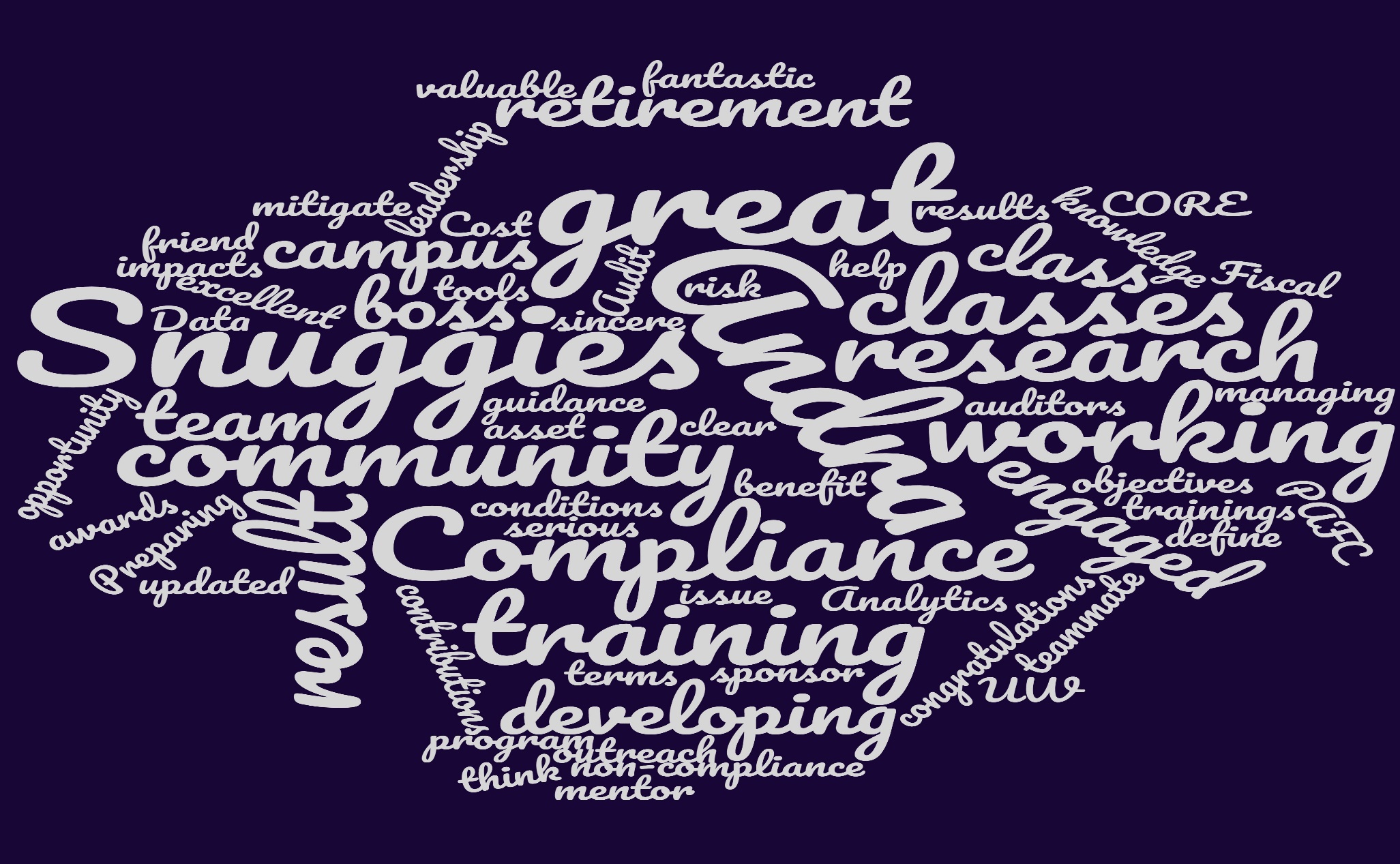 MRAM – Matt Gardner – PAFC